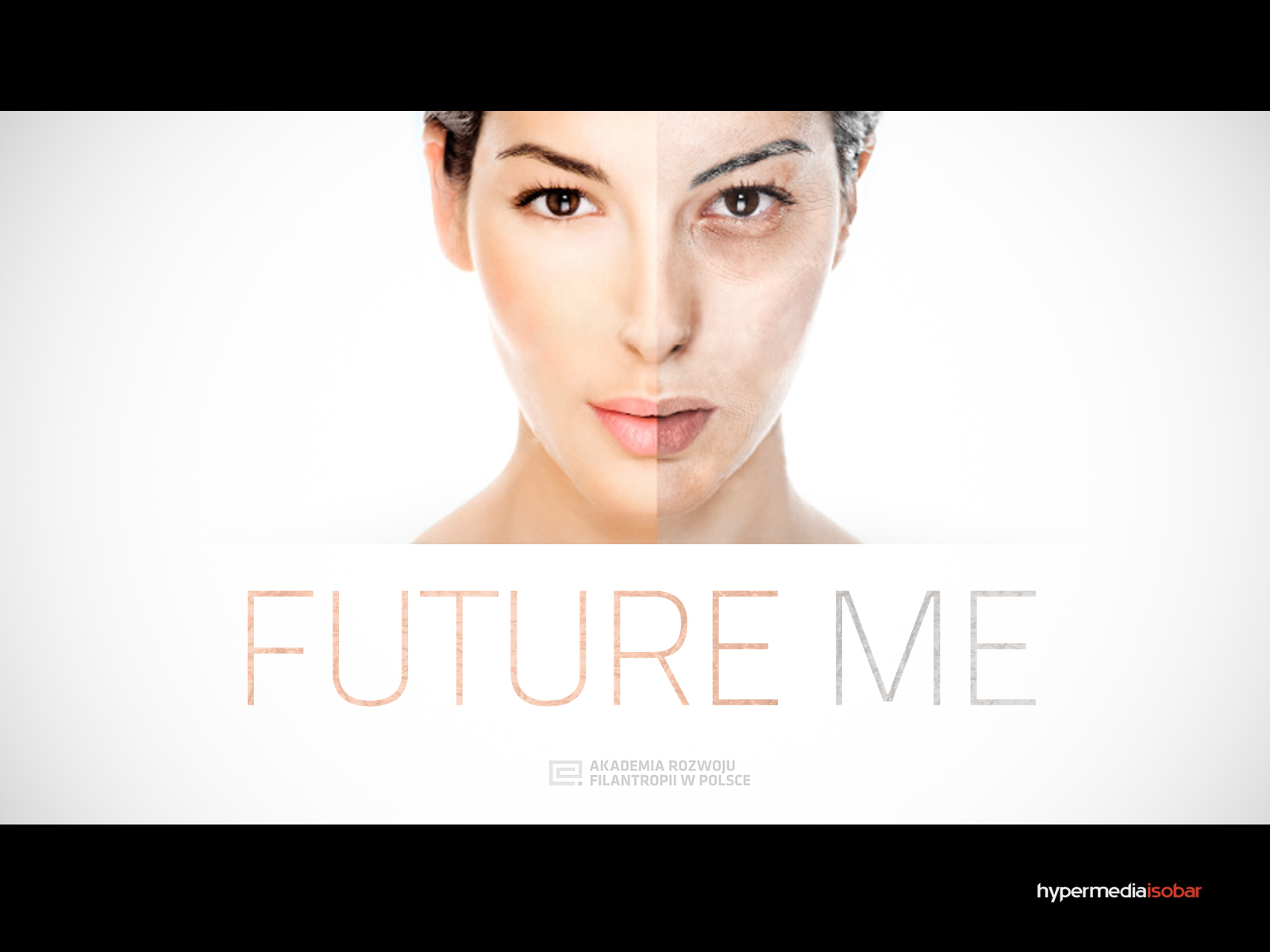 Client: Akademia Rozwoju Filantropii w Polsce
Akademia looks for young volounteers eager to help elderly people.
Problem: Lack of empathy
It’s hard to imagine how somebody feels, if you are not him. 
Young people think they will be young forever.
Solution: FutureMe
We create a smartphone simulation app that lets young people experience how it is to be old. 
It’s fun to use, but at the same time it evokes empathy towards elderly people.
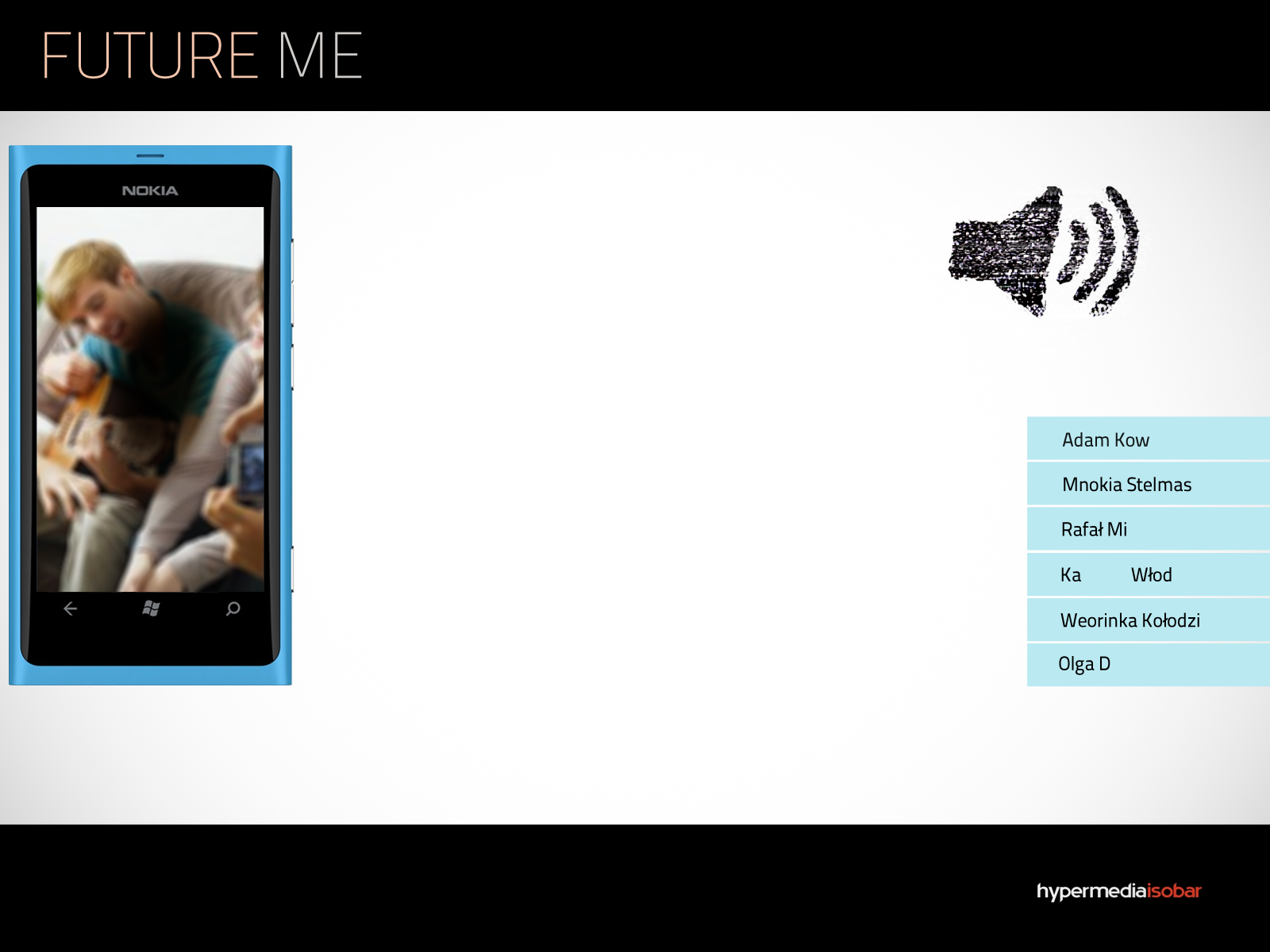 FutureMe app:

Lowers voice of interlocoutors – you have to speak louder. („What did you say?”)

Forgets names in contact book.

Whenever you make a photo – it adds a filter simulating blured vision, glaucoma or advancing blindness.
FutureMe app:

When you walk too fast, it emulates sounds of tired person – „Please, slow down, you are way to fast!”

Makes funny autocorrects whenever you send an SMS.

Whenever you play games that require precision, your phone vibrates to simulate shaking hands.
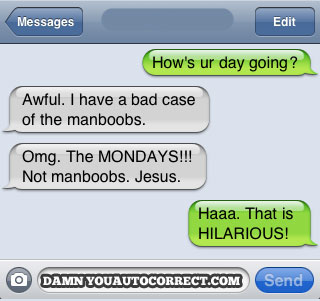 After some time, user is asked to volunteer or to donate using a simple in-app payment.

Now you know how it is to be old...